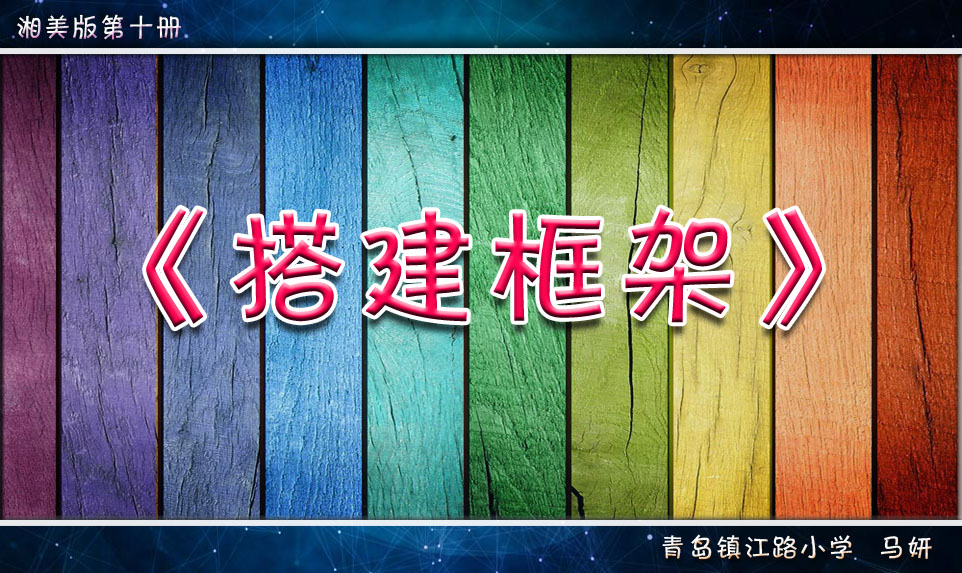 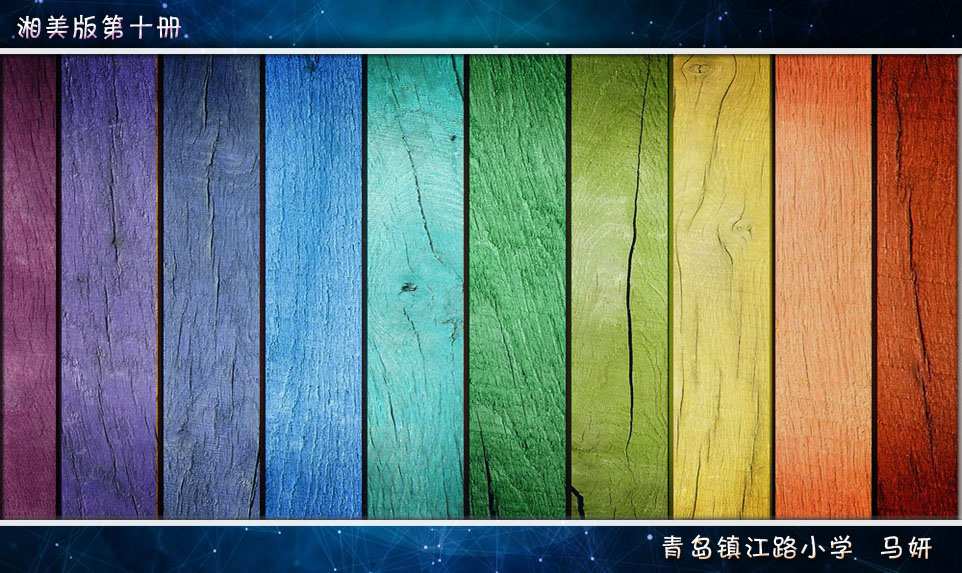 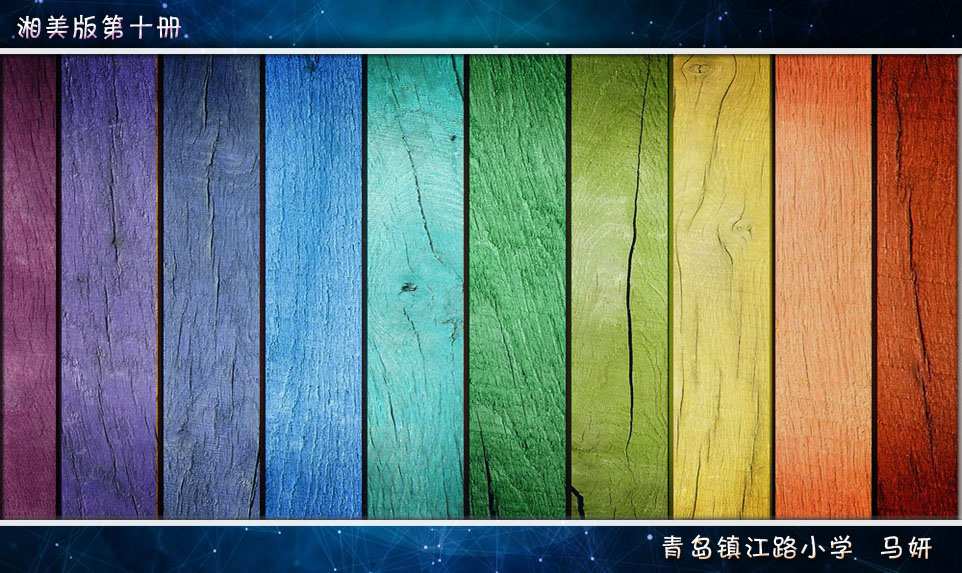 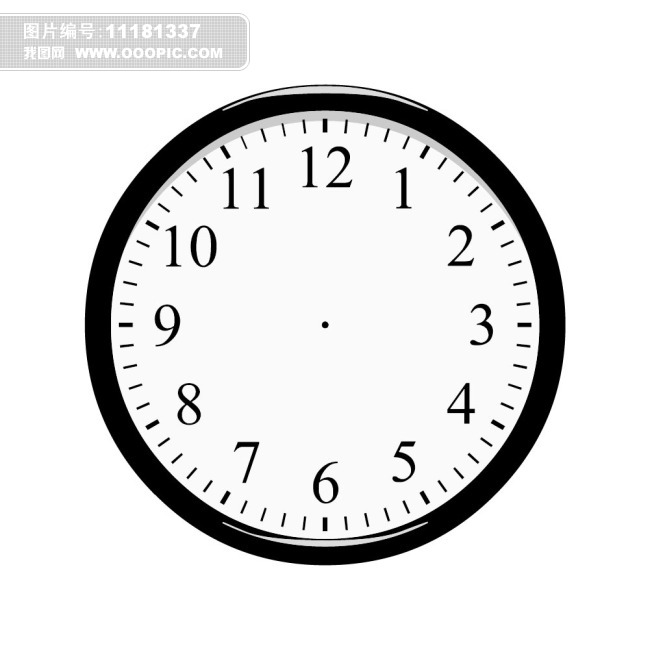 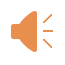 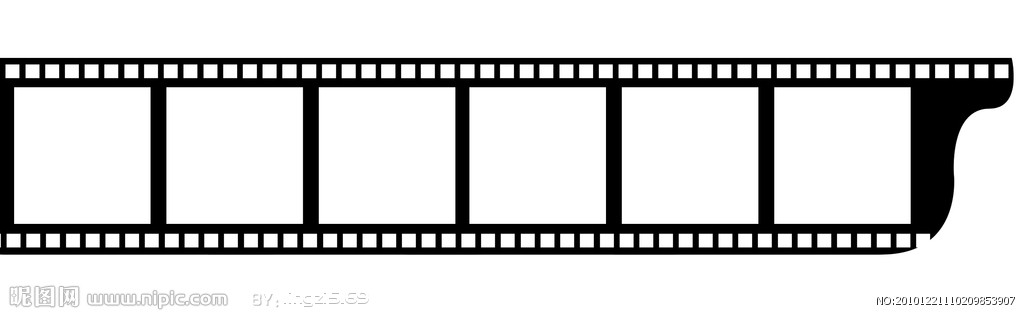 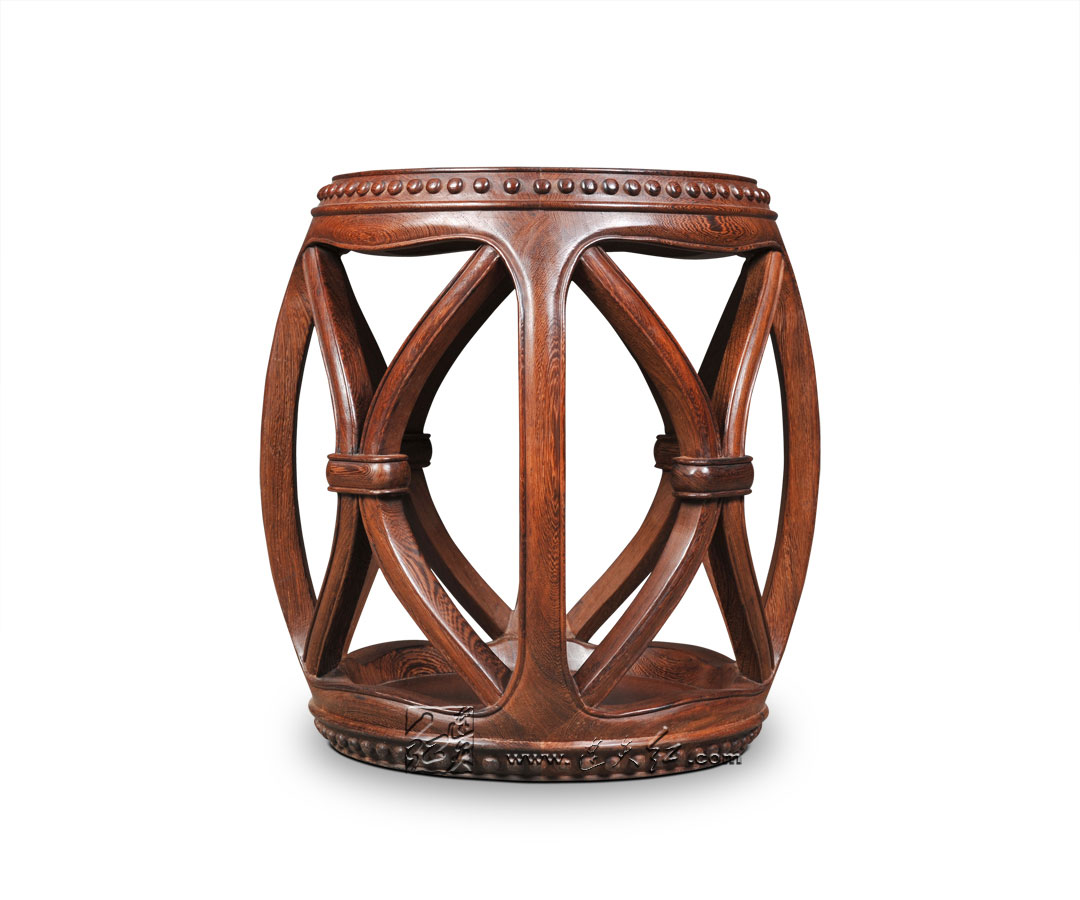 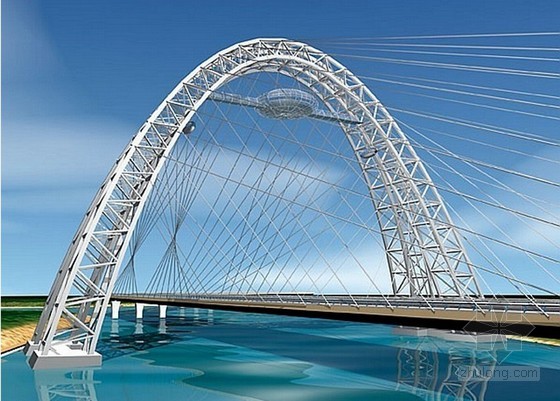 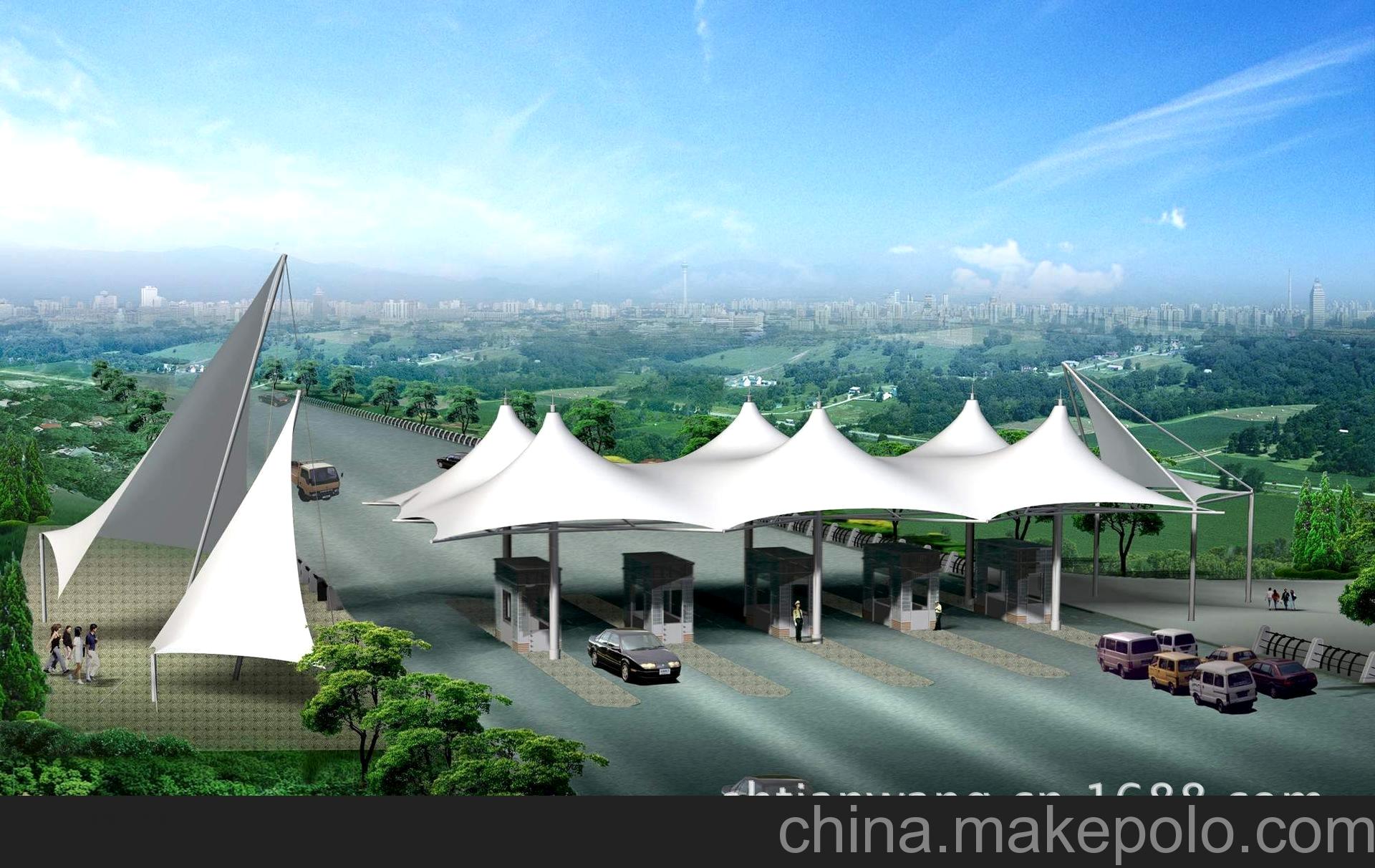 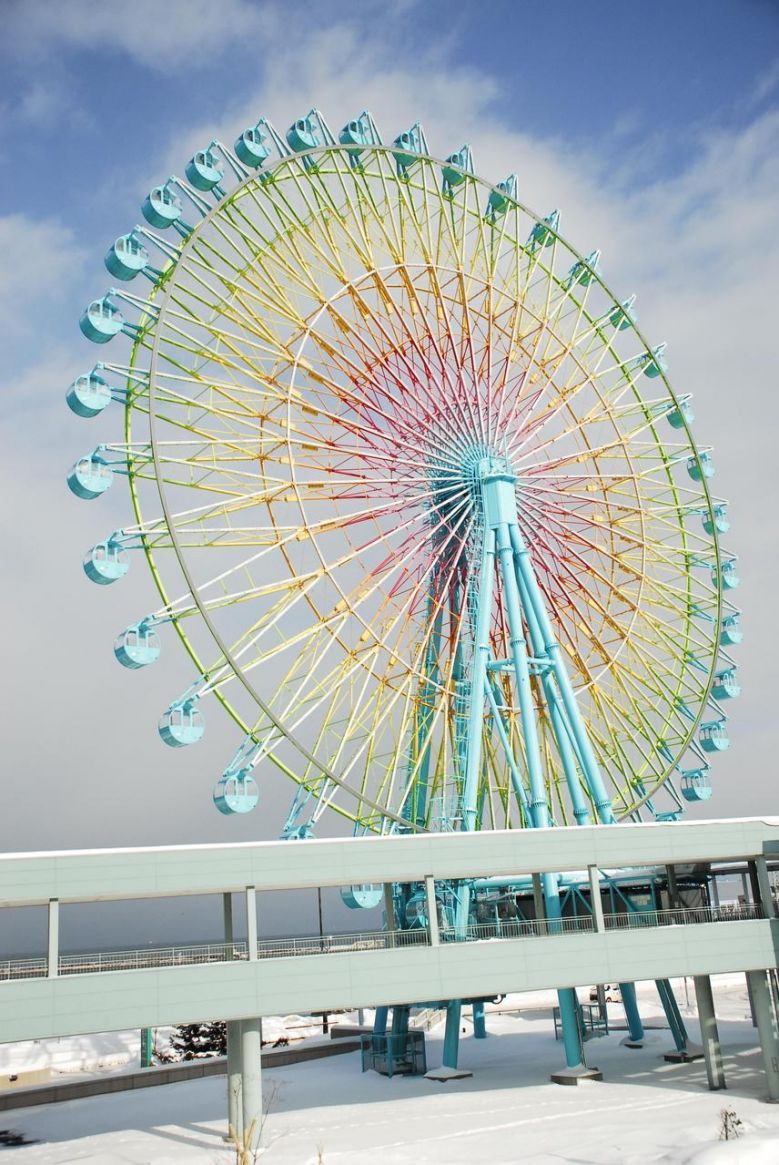 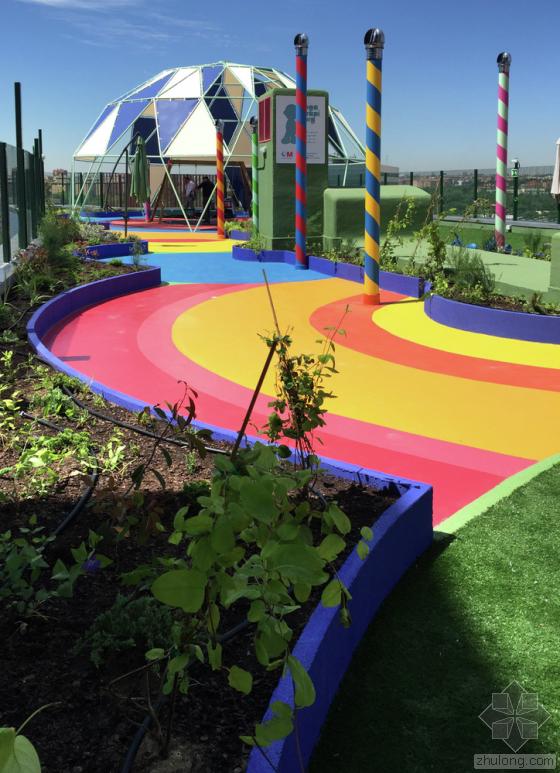 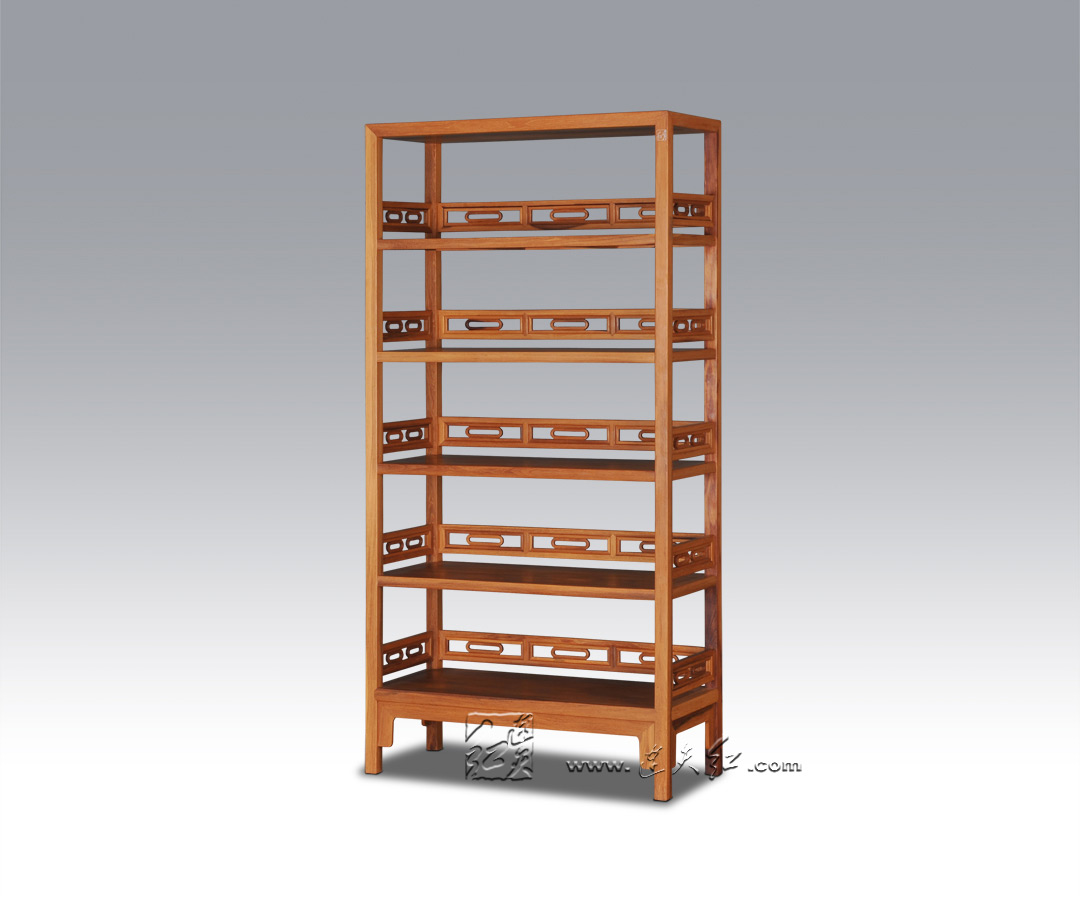 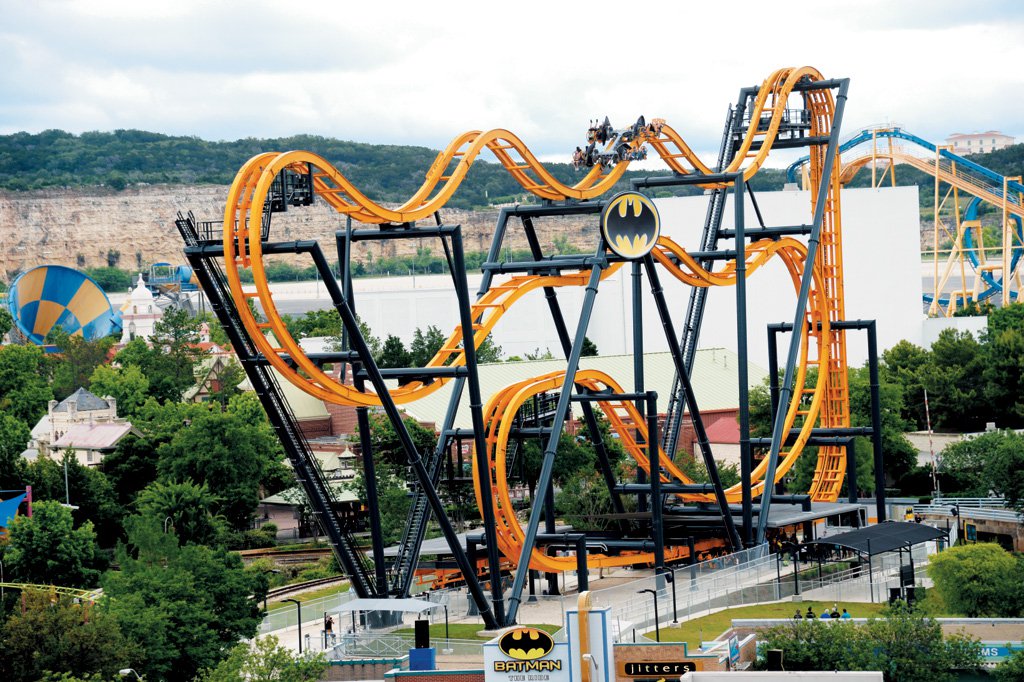 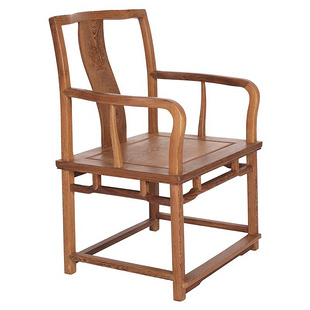 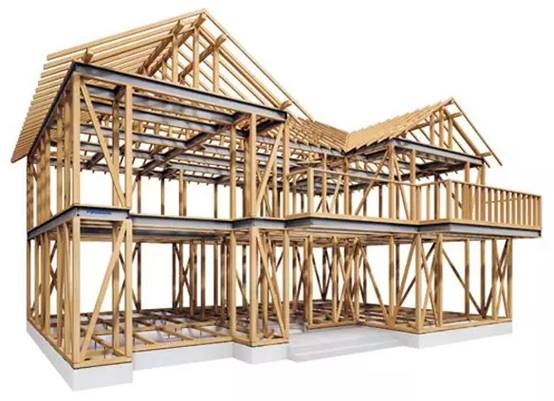 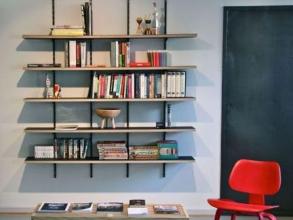 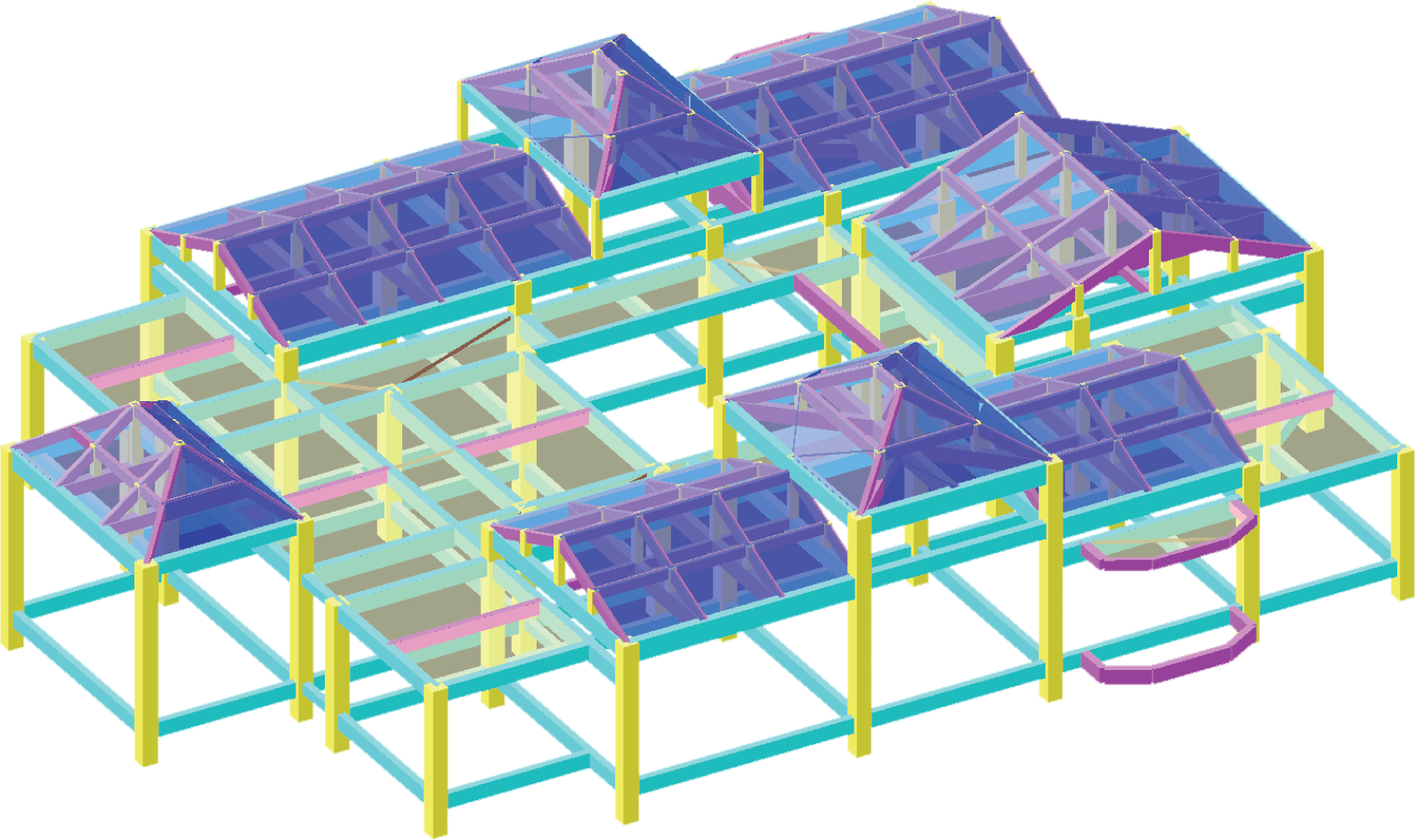 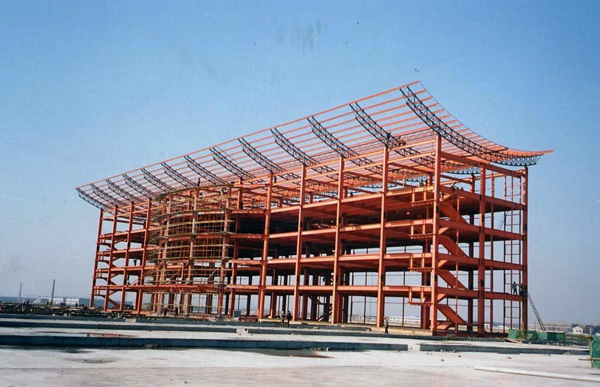 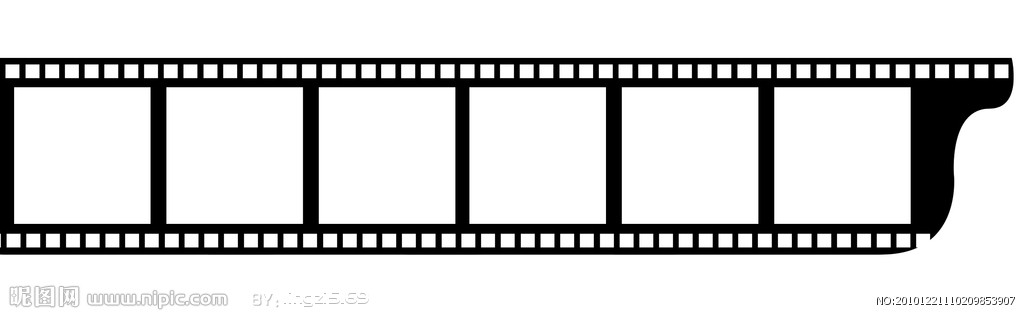 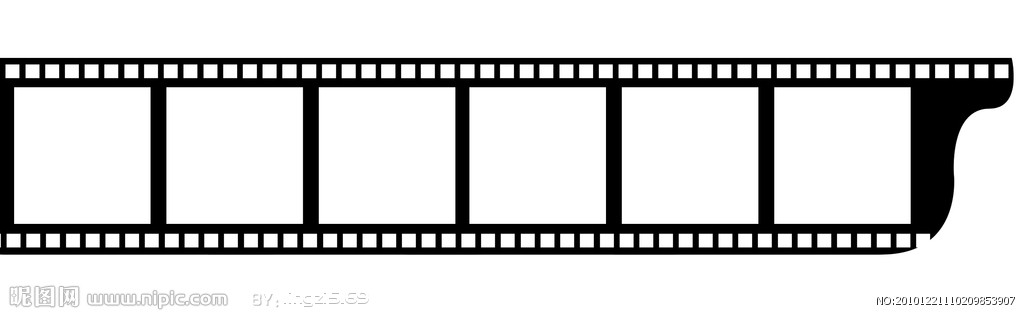 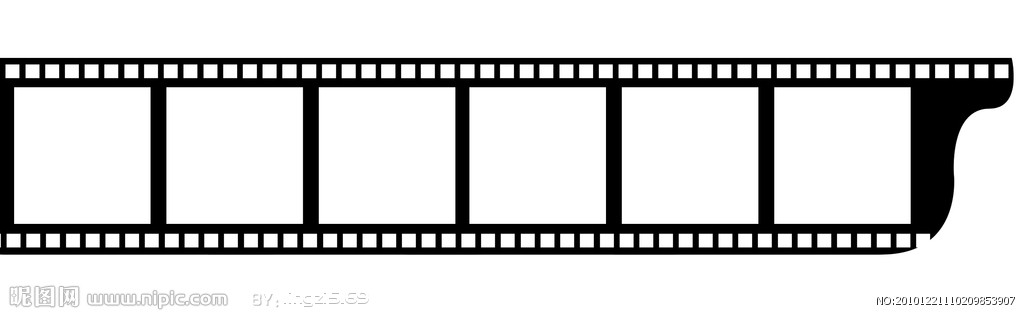 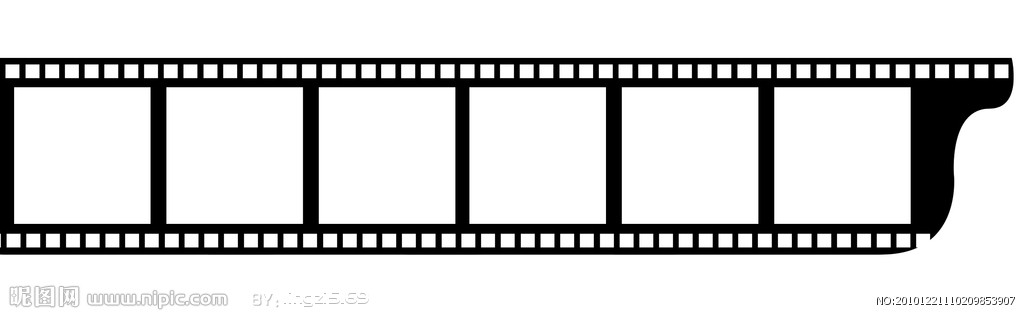 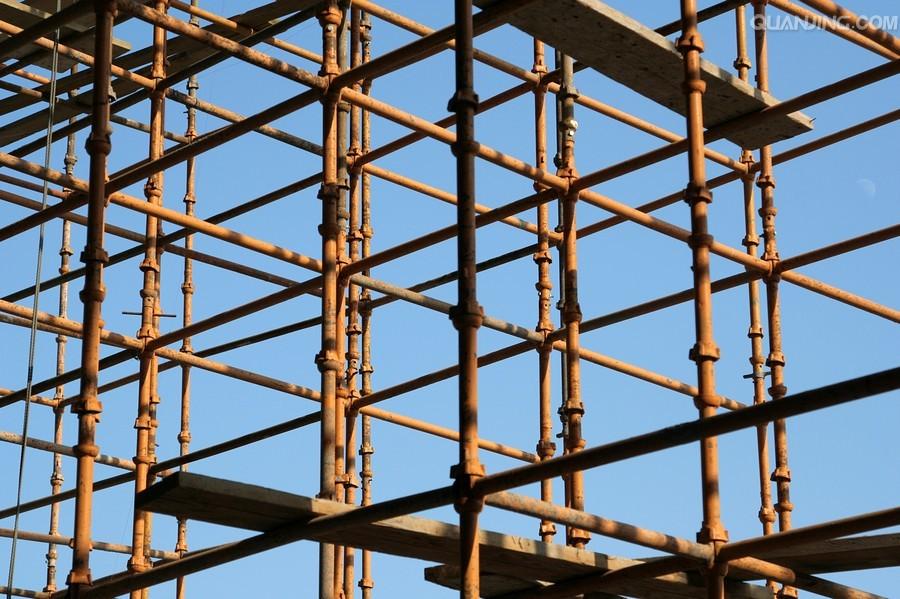 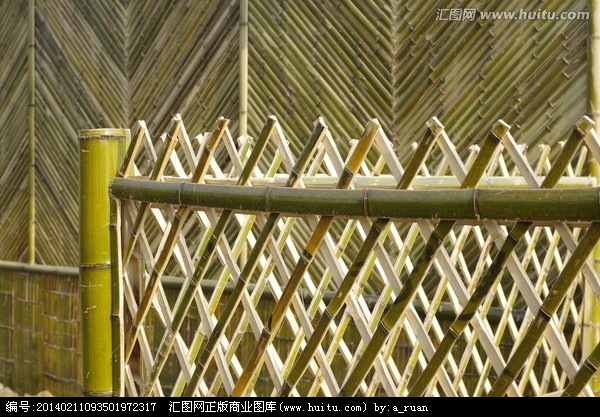 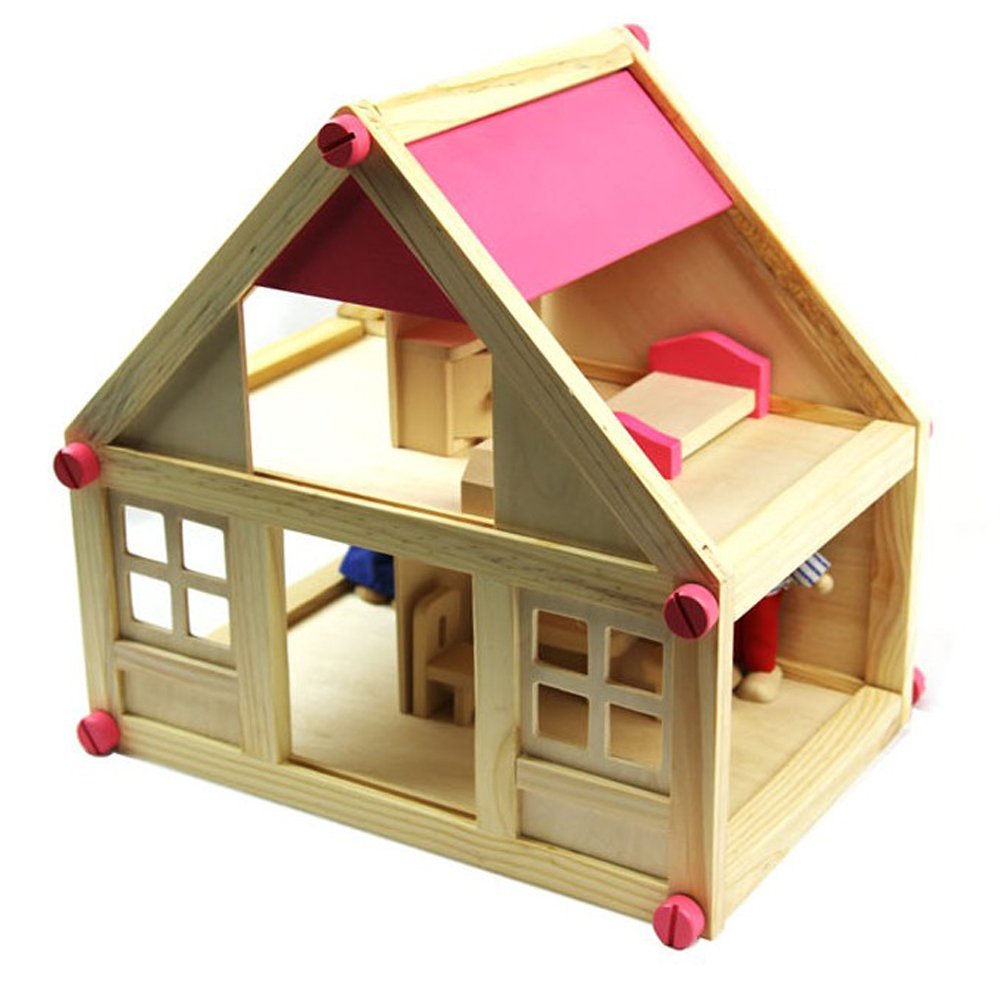 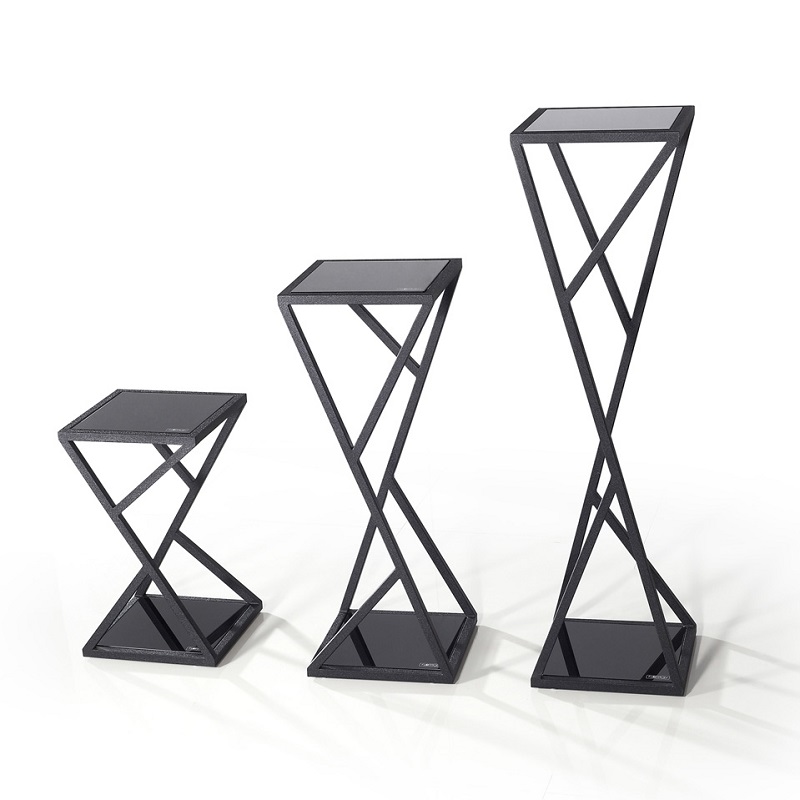 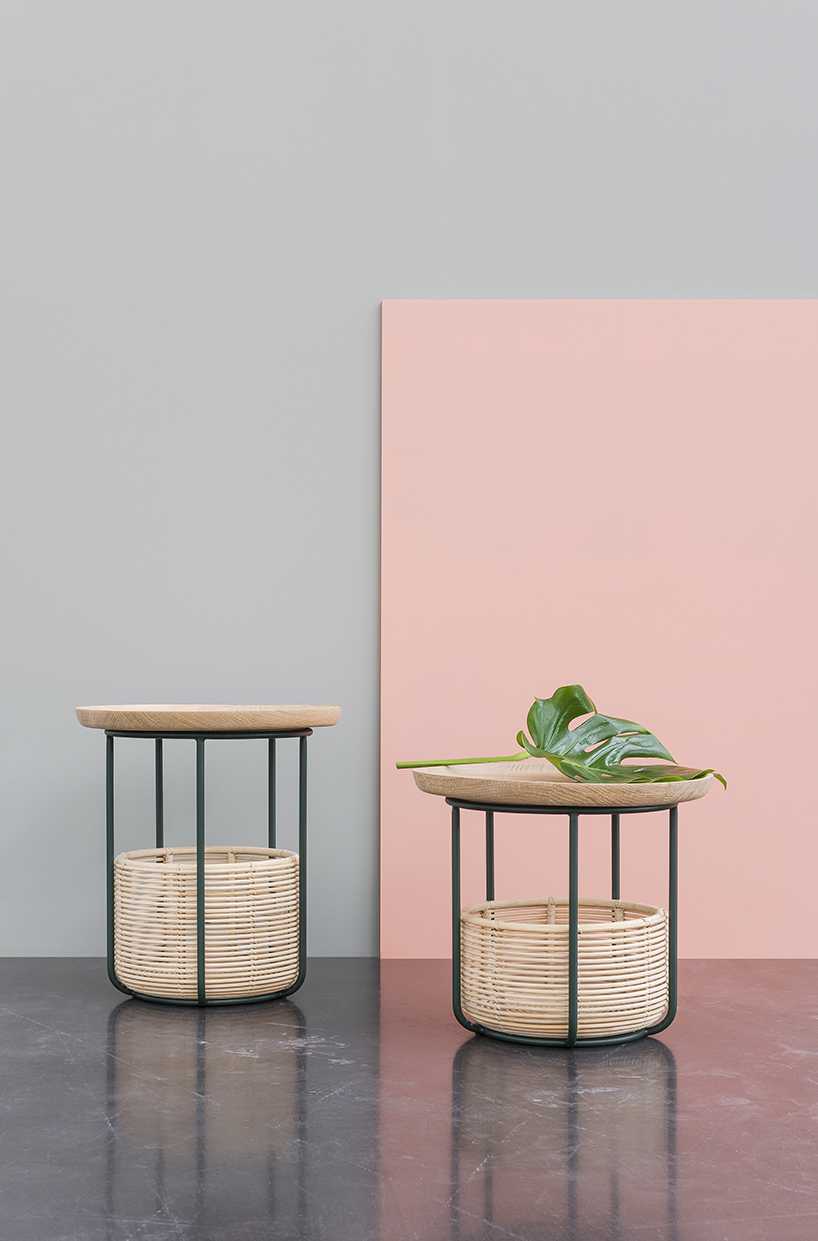 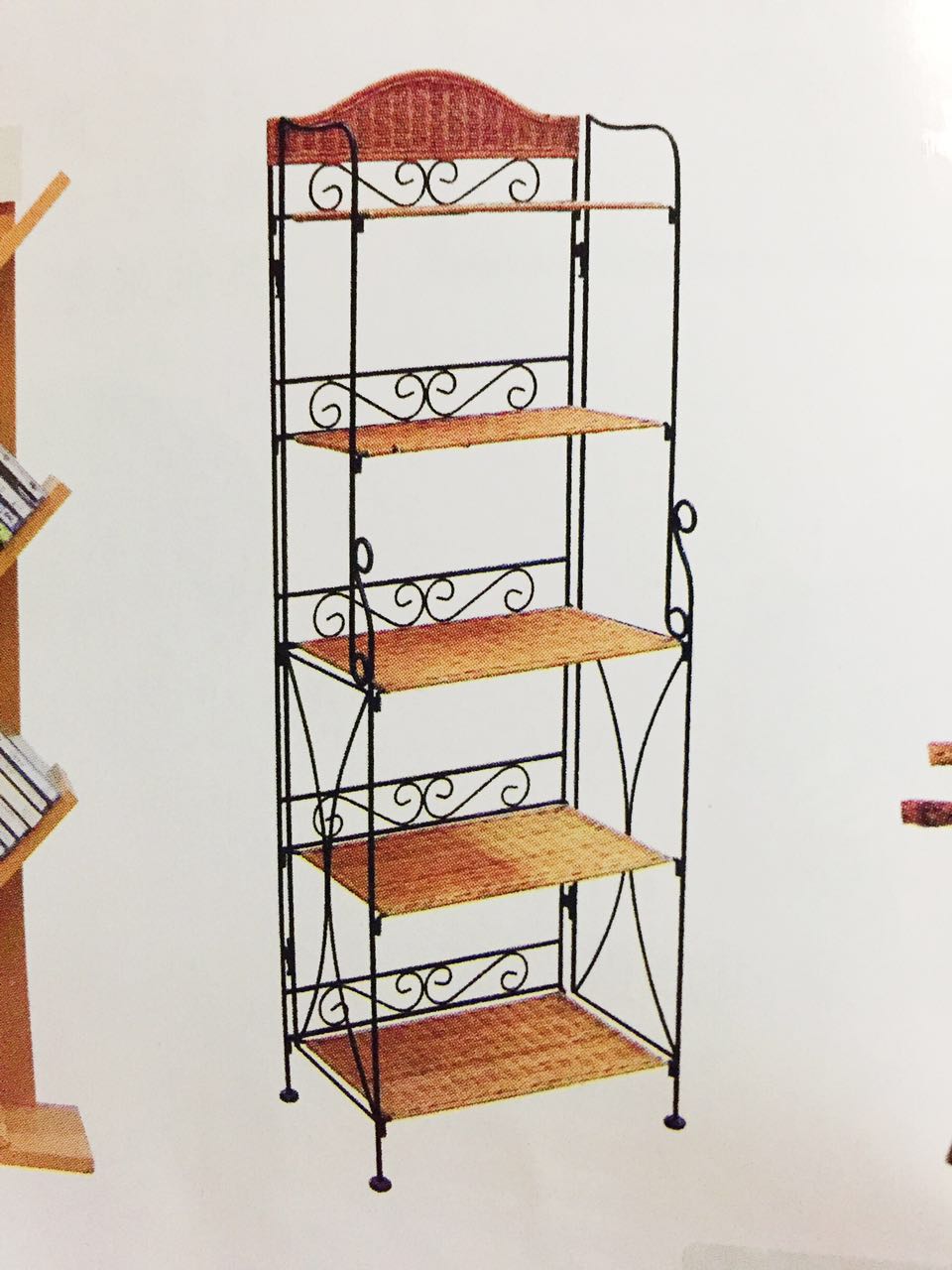 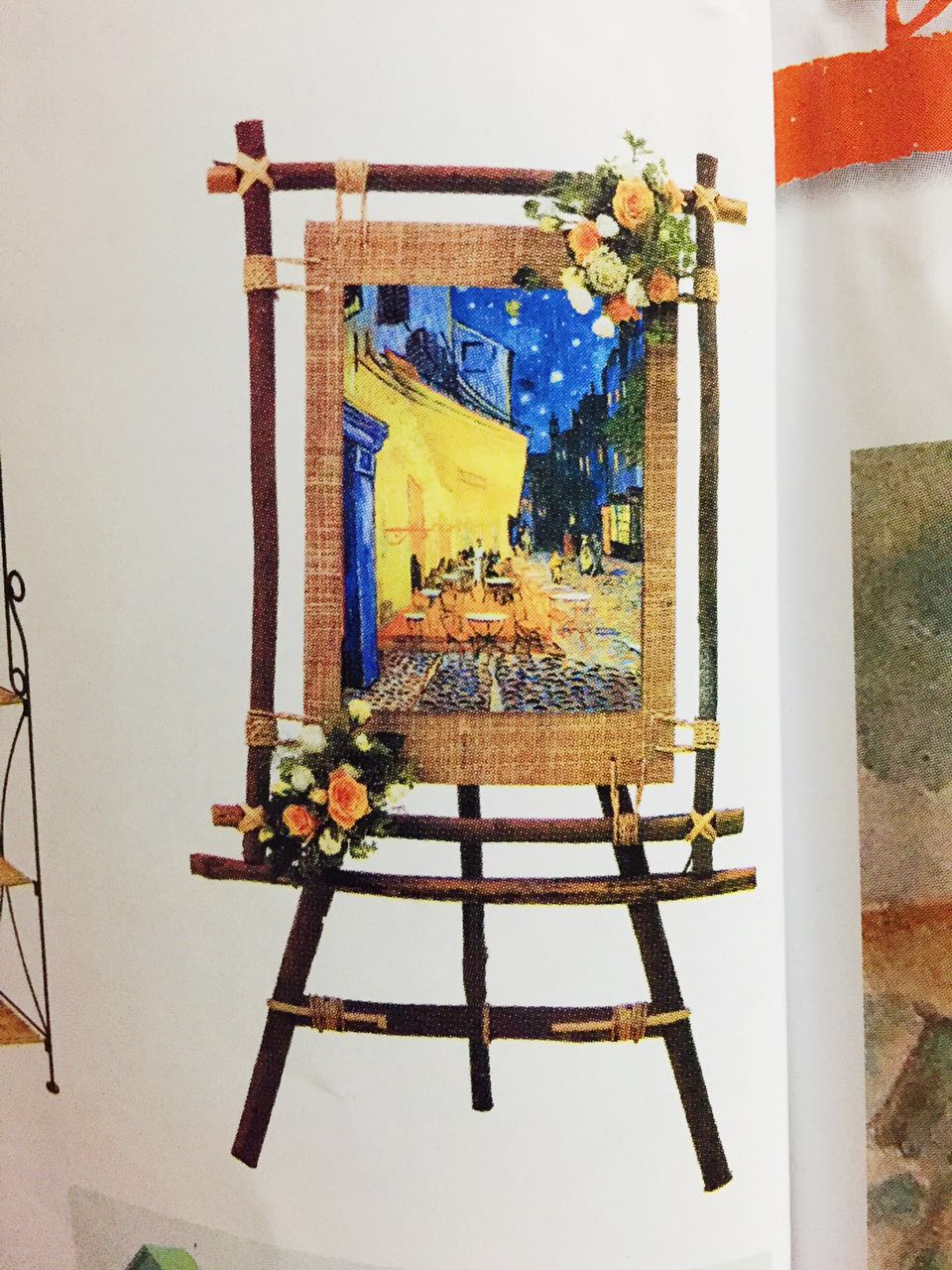 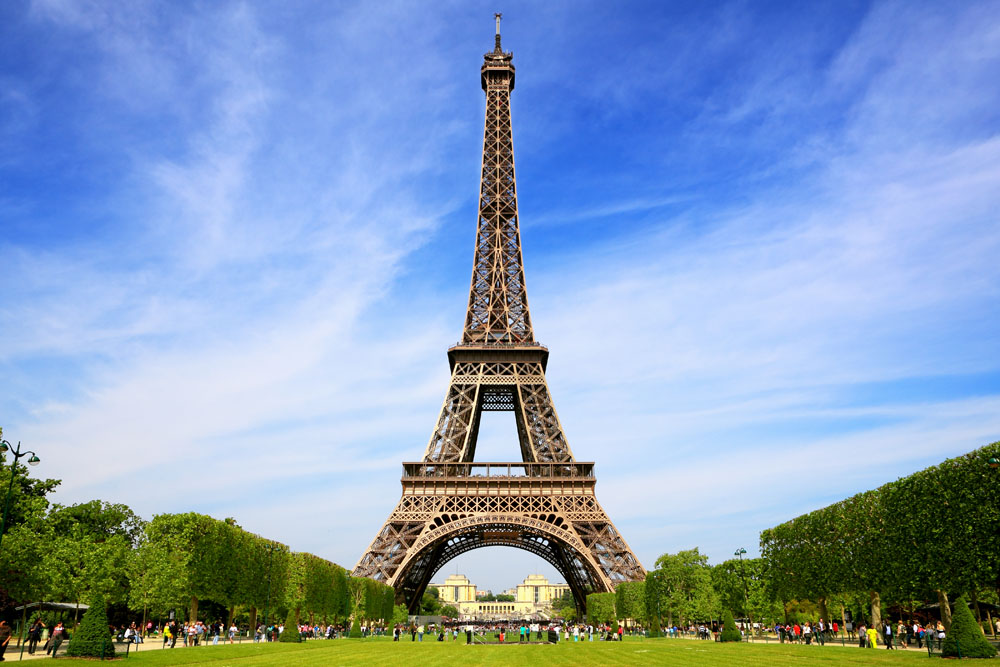 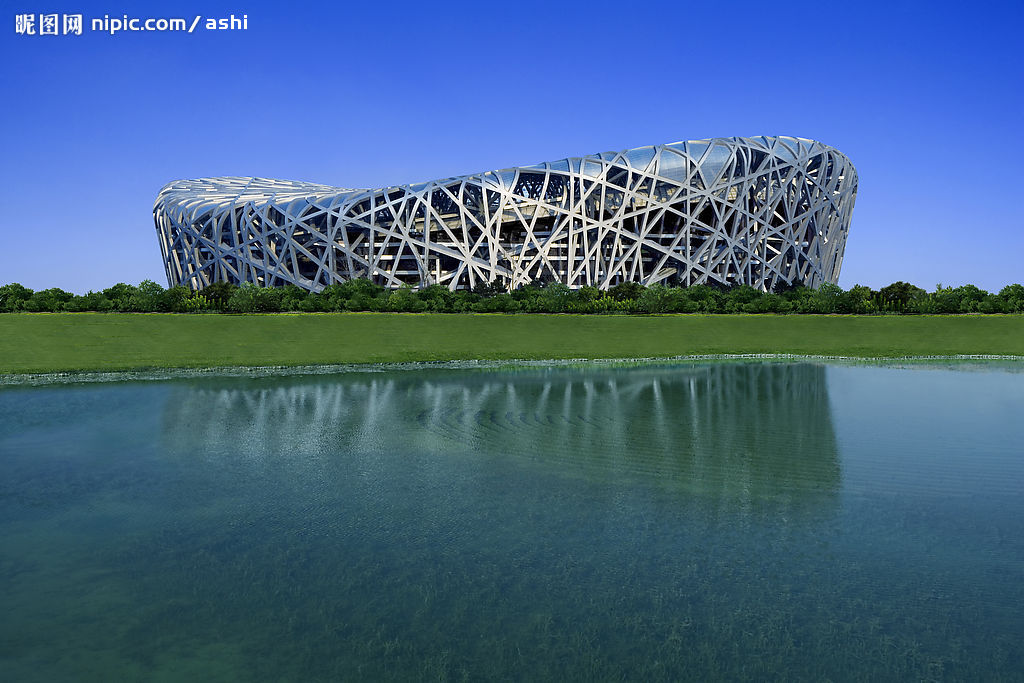 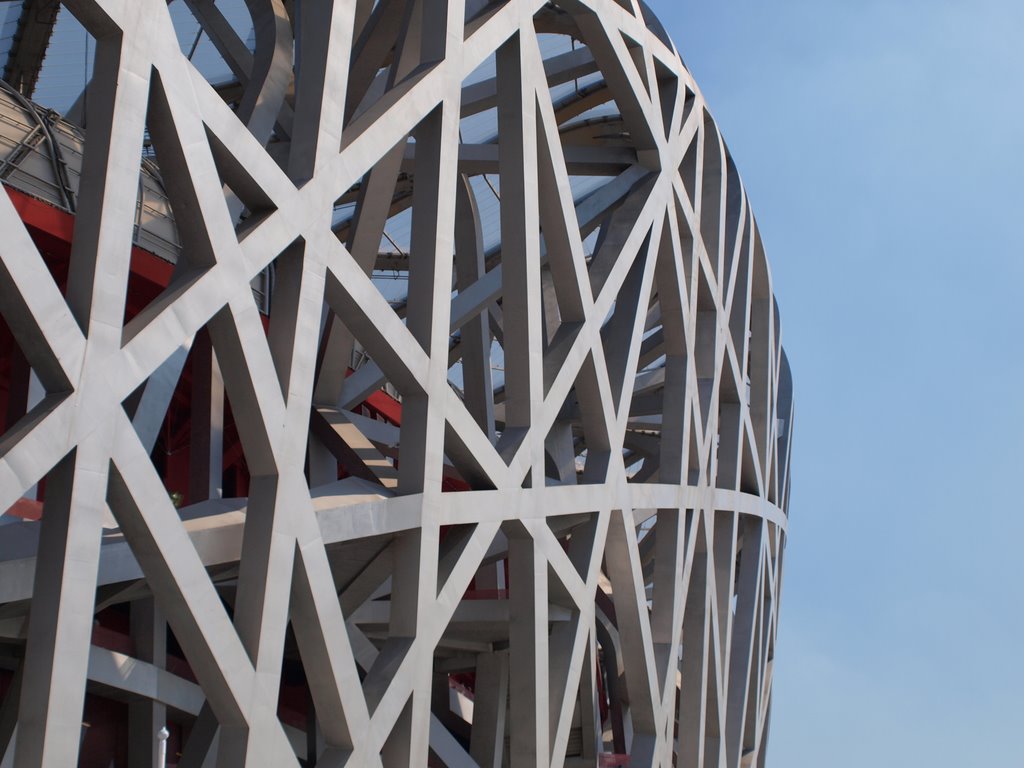 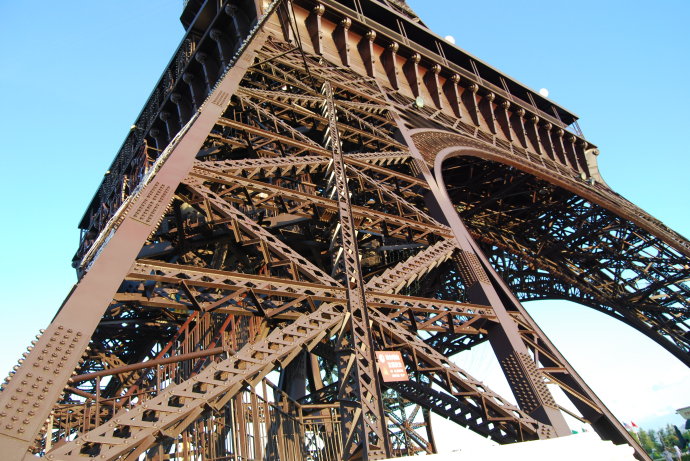 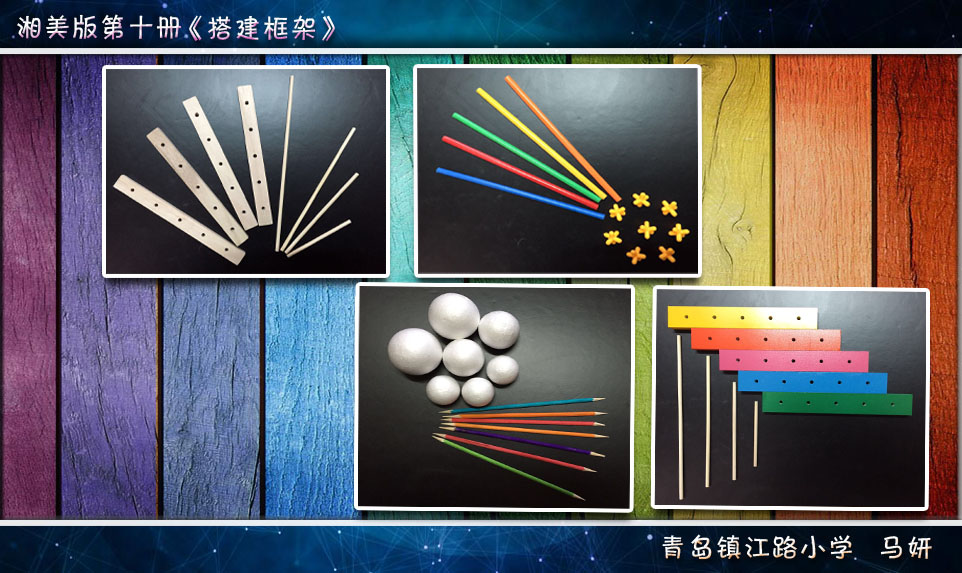 小组讨论：
你们组的材料可以怎样搭建？
你们想搭建什么样的框架？
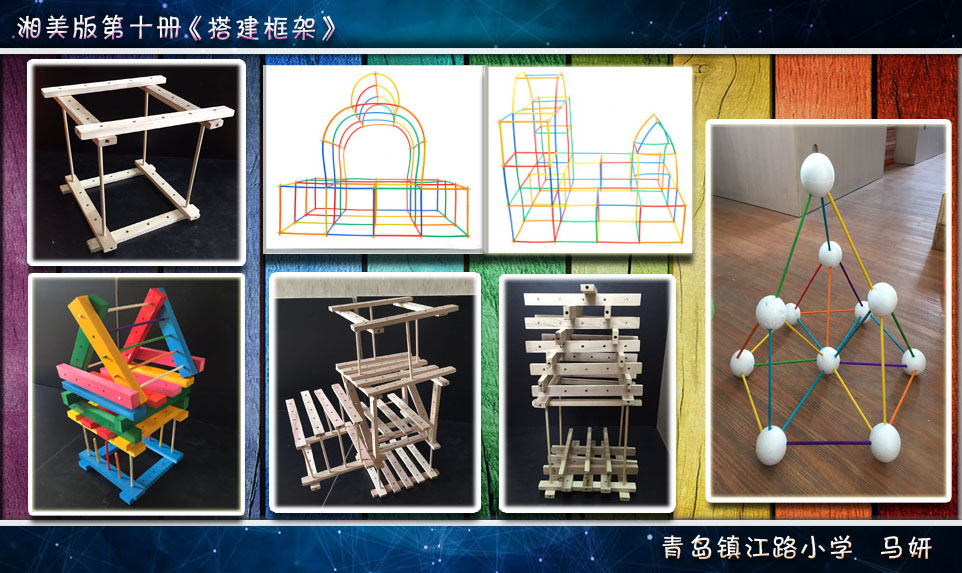 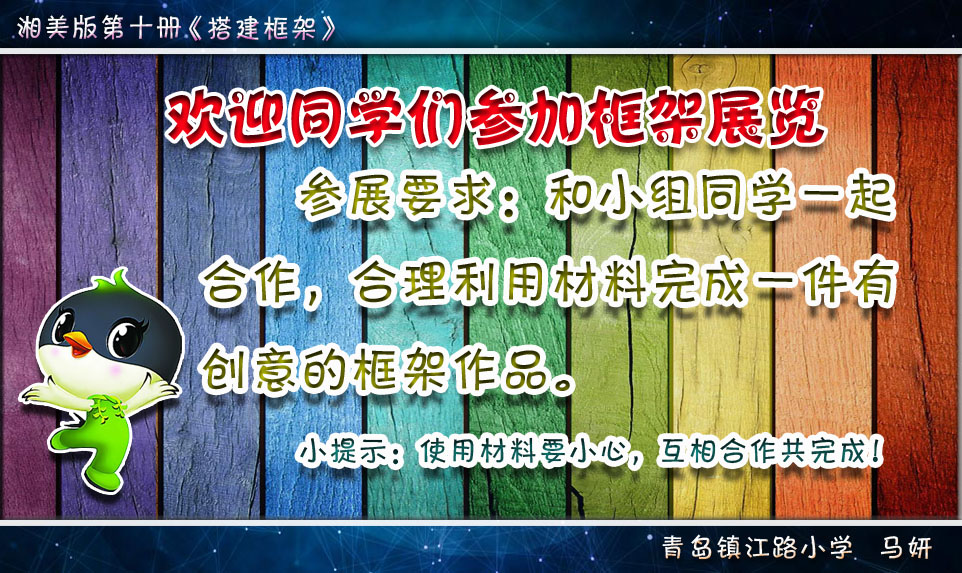 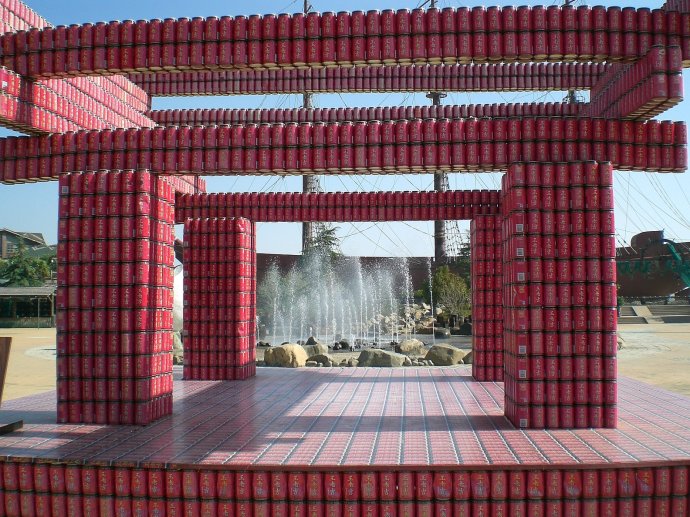 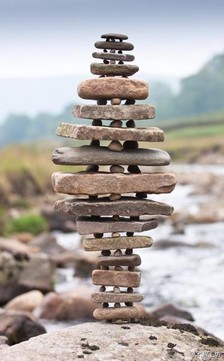 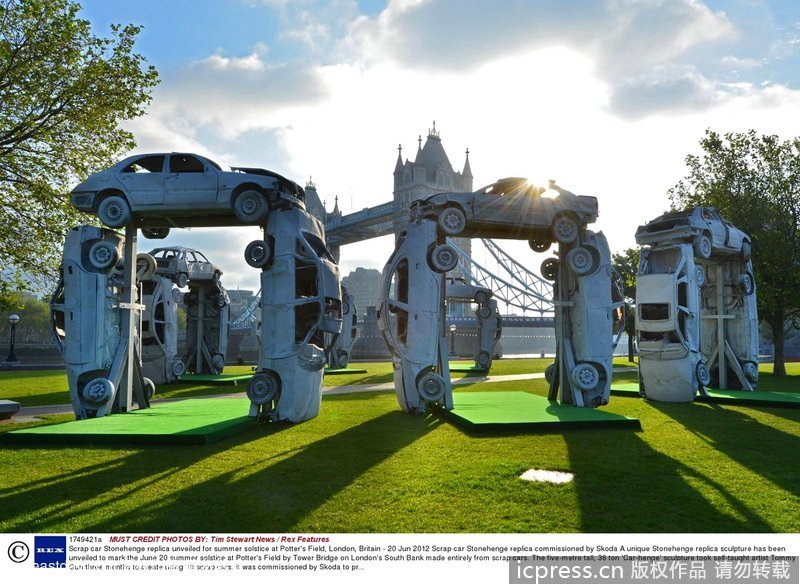 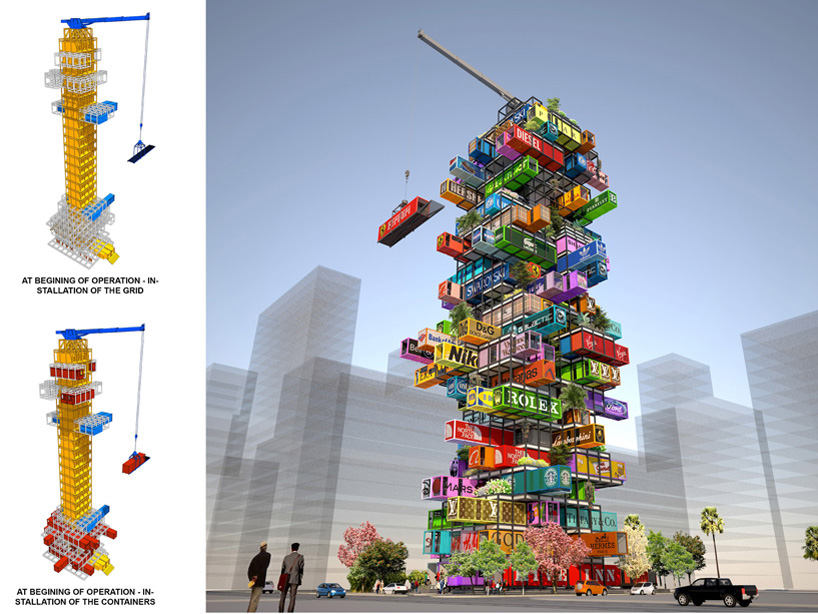 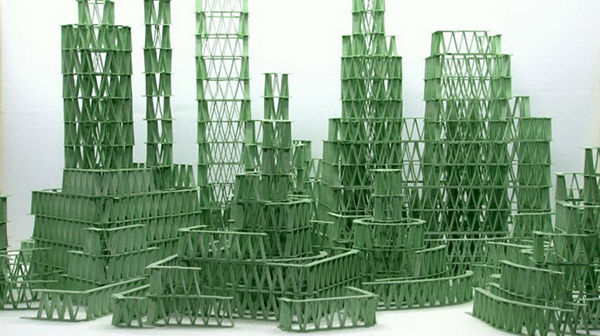